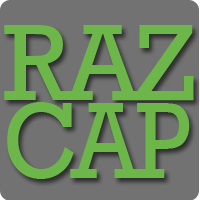 For innovators, by innovators.
Investor Presentation
August 2012
Our Mission
Reinvent the rules of venture capital
Empower innovators to change the world
Build a bridge between MI and startups around the globe
Deliver exceptional returns
Our Strategy
Seed stage investments
 Portfolio company products are primarily web-based
 Average investment of $100,000
 Co-invest with larger firms
Breaking the rules
(Don’t worry, we don’t break laws.)
[Speaker Notes: The rules that we break are those things in our daily lives that don’t make sense, yet everyone just takes for granted. 
We find entrepreneurs who recognize how silly the status quo is and ask, “How can we make this better?”
We ourselves are entrepreneurs who are always on the lookout for ways to solve problems that most people don’t even recognize exist.  So we know ‘em when we see ‘em.

The rule was once that people who need computing functions would work on a machine the size of your bedroom.  Then the founders of Apple and Microsoft came along and broke the rule.
The rule was once that people who want to go shopping go to the mall.  Then the founders of Amazon and ebay came along and broke the rule.
We specialize in finding today’s rule breakers before they’re discovered by the mainstream.]
Two of our rule breakers
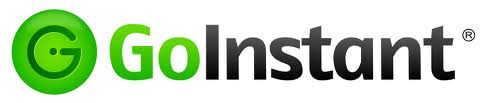 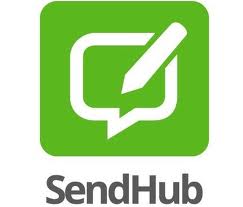 [Speaker Notes: There is a rule that text messaging is static and limited to interactions between 2 people.  Most people figure, “Oh well, that’s the way it is.”  We don’t.  And neither does our portfolio company SendHub, whose app revolutionizes messaging to be more dynamic, group-friendly, and global.
Another rule dictates that web browsing is limited to one user on one screen.  Most people never fathom being able to browse the internet together with someone remotely.  We did.  And so did our portfolio company GoInstant, whose “co-browsing” technology gives the internet a new layer of interactivity.  Salesforce acquired the company for $76m, and we returned 10x on our investment.]
The movers and shakers
JASON RAZNICK, Managing Partner
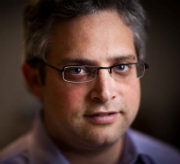 Founder and CEO of Benzinga
Guest host of CNBC’s Fast Money Haltime Report
JVS Rising Entrepreneur
HOWARD LINDZON, Adviser
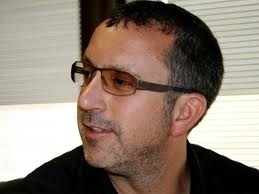 Founder and CEO of Stocktwits 	
		Managing Partner, Social Leverage
		Founder, Wallstrip (sold to CBS)
JAMES ALTUCHER, Adviser
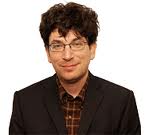 Founder, Stockpickr
Managing Partner, Formula Capital
Blogger, www.jamesaltucher.com
We offer more than just capital
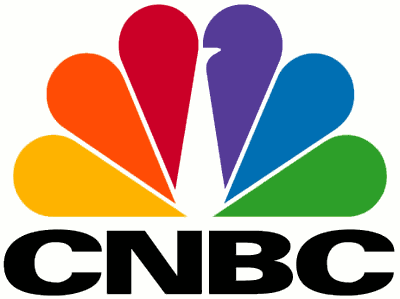 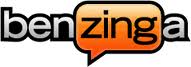 [Speaker Notes: Portfolio companies enjoy exclusive press coverage via the team’s relationship with Benzinga.
CNBC prominently features our entrepreneurs.
Benzinga syndicates written content to major media outlets such as Forbes and the Boston Globe.
We offer media coverage and SEO links as a way to sweeten any of our portfolio companies’ deals.
Because of this, Silicon Valley’s biggest venture capital firms seek us out to co-invest because we have what they cannot offer.]
Current Portfolio
Independent
	

In partnership with Social Leverage
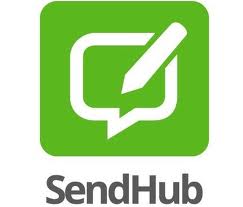 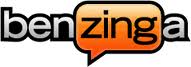 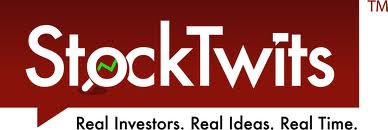 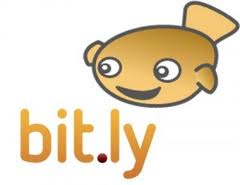 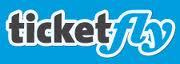 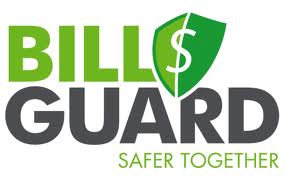 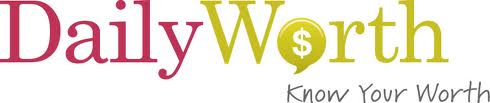 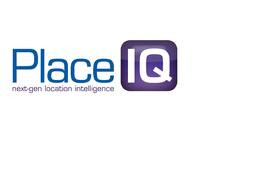 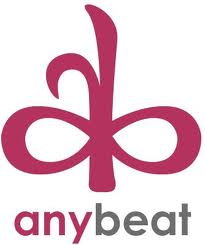 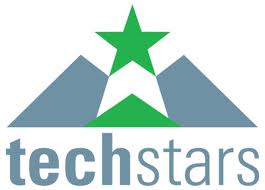 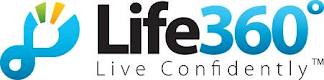 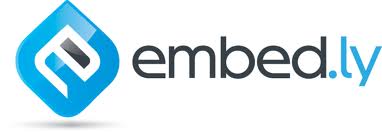 Exits
Invested at valuation of XX.
Acquired for $76 million.


Invested at valuation of XX.
Acquired for $50 million.



Invested at valuation of XX.
Acquired for $40 million.
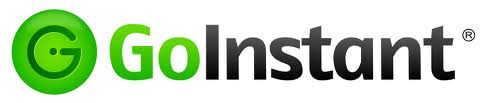 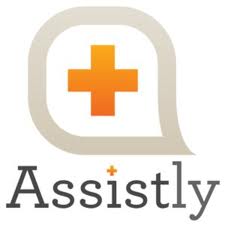 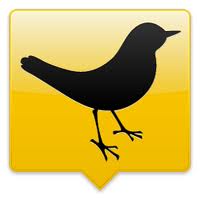 Partner with us
Target fund size: $4 million
 We are accepting limited partners
 Minimum investment of $200,000
 Fees paid on a 2.5/20 basis